Telefonia komórkowa
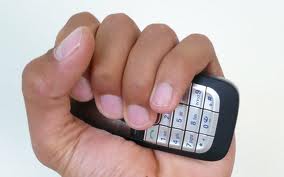 o telefonii komórkowej:
Jest to infrastruktura telekomunikacyjna (oraz procesy związane z jej budową i eksploatacją), umożliwiająca abonentom bezprzewodowe połączenia na obszarze złożonym z tzw. komórek (ang. cells), obszarów kontrolowanych przez poszczególne anteny stacji bazowych. Charakterystyczną cechą tego typu telefonii jest zapewnienie użytkownikowi mobilności, może on zestawiać połączenia (oraz połączenia mogą być zostawione do niego) na terenie pokrytym zasięgiem radiowym związanym ze wszystkimi stacjami bazowymi w danej sieci.
Najpopularniejszym obecnie systemem telefonii komórkowej na świecie jest GSM (około 80% rynku telefonii mobilnej[1]). Należy on do tzw. telefonii komórkowej drugiej generacji, która zaczyna być zastępowana przez telefonię 3G. Wśród wdrażanych obecnie systemów 3G najwięcej sieci (73%) zbudowanych jest na bazie standardu Universal Mobile Telecommunications System[2]. Konsorcjum standaryzacyjne 3rd Generation Partnership Project, które opublikowało specyfikacje systemu UMTS, pracuje obecnie nad nowym standardem - Long Term Evolution (LTE), który ma szanse stać się globalnym standardem sieci komórkowych na całym świecie.
Historia telefonii komórkowej (cz. 1) :
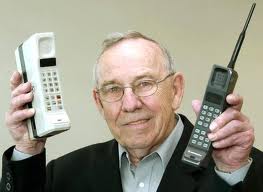 W roku 1876, Alexander Graham Bell, korzystając z miedzianego kabla, przeprowadził pierwszą w historii transmisję ludzkiej mowy. Ten sam uczony, cztery lata później, przeprowadził pierwszą bezprzewodową transmisję ludzkiej mowy, używając do tego celu światła. Urządzenie przez niego skonstruowane nazwane zostało fotofonem i przez kilkanaście lat cieszyło się sporym zainteresowaniem naukowców. 

Mniej więcej w tym samym czasie, niemiecki wynalazca Heinrich Rudolf Hertz, odkrył fale, które po emisji mogły by wychwycone przez ustawiony w pewnej odległości odbiornik. Kilka lat później, Guglielmo Marconi przesłał te fale na odległość kilkunastu kilometrów i nazwał je radiem. Radio bardzo szybko zajęło miejsce wspomnianego wcześniej fotofonu. W przeciwieństwie do światła, fale radiowe mogły być swobodnie transmitowane w warunkach i na obszarach gdzie przesyłanie światła było utrudnione lub wręcz niemożliwe. 

Szybko zaczęły pojawiać się pierwsze propozycje wykorzystania właściwości odkrytych fal radiowych. Jedną z rozważanych możliwości, już w roku 1891, było uruchomienie telefonii bezprzewodowej ATS1. Pierwsze opracowane aplikacje używane były do celów komunikacji morskiej. Na początku wszystkie tego typu nowości były przyjmowane bardzo niechętnie, jednak po katastrofie Titanica zainteresowanie komunikacją zarówno między statkami na morzu, jak między statkiem i portem wzrosło bardzo gwałtownie. 

Wkrótce doceniono również możliwość komunikacji między pojazdami poruszającymi się po lądzie. Pierwsze eksperymenty w tej dziedzinie przeprowadzono w roku 1921 w departamencie policji w Detroit. Polegały one na rozsyłaniu komunikatów radiowych, które odbierane były przez urządzenia znajdujące się w samochodach policji. Była to komunikacja jednokierunkowa, przypominająca trochę dzisiejsze systemy przywoławcze. Pierwszy, sprawnie działający, jednokierunkowy, ruchomy system radiowy oficjalnie uruchomiono 7 kwietnia 1928 roku.
Historia telefonii komórkowej (cz.2) :
Dwa lata później wprowadzono system umożliwiający komunikację w dwóch kierunkach. Od tego czasu następuje gwałtowny rozwój podobnych systemów w wielu miastach Stanów Zjednoczonych. W roku 1934 istniały już 134 policyjne systemy radiowe. 

Kolejny ważny krok w pracach nad rozwojem komunikacji radiowej uczyniony został w roku 1935, kiedy to Edwin H. Armstrong zastosował do transmisji fal radiowych modulację częstotliwości (FM - ang. frequency modulation). W porównaniu ze stosowaną wcześniej modulacją amplitudy (AM - ang. amplitude modulation), FM wymagała znacznie mniej mocy, a także była bardziej odporna na pojawiające się poprzednio problemy związane z propagacją. Te i inne zalety przyczyniły się do tego, że bardzo szybko większość istniejących systemów zmieniono na systemy FM. 

Wraz z wybuchem drugiej wojny pojawiło się zapotrzebowanie na systemy, które umożliwiałyby komunikację między jednostkami biorącymi udział w walkach. Bardzo szybko skonstruowano wiele odbiorników i nadajników służących komunikacji ruchomej, robiąc jednocześnie olbrzymie postępy w pracach nad ich funkcjonowaniem i budową. Pod koniec wojny większość statków, samolotów, a nawet czołgów wyposażona była w swoje własne systemy komunikacyjne. Radiowe urządzenia komunikacyjne zaczęły być produkowane na szeroką skalę. Tym samym otwarta została droga dla rozwoju prawdziwego rynku komunikacji ruchomej. 

Tuż po wojnie, w Stanach Zjednoczonych zaczęto z powodzeniem wprowadzać systemy ruchome do takich sektorów, jak: policja, straż pożarna, energetyka, sieci wodociągowe i gazowe oraz transport. W 1946 roku, w St. Louis, nastąpiło połączenie sieci telefonii ruchomej ze stałą siecią telefoniczną. Nowe usługi zaczęto udostępniać coraz większej liczbie abonentów. Połączenia między stacją ruchomą i siecią stałą były w pierwszych systemach zestawiane ręcznie. Sytuacja taka utrzymywała się przez kilka lat, mimo opracowania systemu całkowicie zautomatyzowanego. W pierwszych systemach stosowany był jeden nadajnik o dużej mocy, który swym zasięgiem obejmował obszar o promieniu 40-50 mil. 

Szybko zorientowano się, że rozwiązanie korzystające z jednego nadajnika bardzo ogranicza pojemność systemu. Na potrzeby komunikacji ruchomej całego miasta można było wykorzystać zaledwie kilka kanałów. Zapotrzebowanie było znacznie większe, dlatego naukowcy bardzo szybko podjęli prace nad doskonalszymi rozwiązaniami. W końcu lat czterdziestych w laboratorium Bella pojawiła się koncepcja telefonii komórkowej.
Cyfrowy system telefonii komórkowej - GSM :
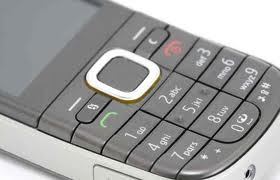 W 1982 roku CEPT (Conference Europeenne des Administrations des Postes et des Telecommunications) widząc potrzebę ogólnoeuropejskiego standardu dla usług komunikacyjnych, zlecił opracowanie rekomendacji nowego systemu. Opracowaniem tym zajęła się grupa "Group Special Mobile, która wkrótce zarezerwowała dla przyszłego systemu dwa przedziały częstotliwości w paśmie 900 MHz. Główne założenia poczynione zostały do roku 1986. Widząc wielkie możliwości, jakie niesie ze sobą technika cyfrowa, zadecydowano, że nowy standard będzie całkowicie cyfrowy. Dawało to możliwość lepszego wykorzystania pasma radiowego, a tak że uzyskania zdecydowanie wyższej jakości transmisji. System cyfrowy umożliwia również realizację usług nieznanych w systemach analogowych oraz gwarantuje swoim użytkownikom większe bezpieczeństwo. 

Podjęto także decyzję, że nowy system będzie kompatybilny z siecią ISDN5. Założono, że do konstrukcji stacji ruchomych, w tym terminali kieszonkowych, zastosowane będą układy scalone VLSI6. Dzięki temu nowe terminale mogły być mniejsze i tańsze niż stacje stosowane do tej pory. We wrześniu 1987 roku powołano porozumienie przyszłych operatorów systemu, którego zadaniem miał być nadzór nad standaryzacją, opracowanie zasad taryfikacji oraz planowanie wprowadzenia usług. Ustalono wówczas termin uruchomienia systemu na lipiec 1991 roku. 

Mimo że podstawowa wersja systemu - nazwanego GSM (ang. Global System for Mobile communications) była gotowa już w roku 1989, planowane wcześniej uruchomienie systemu opóźniło się. Przyczyną był brak opracowanych na czas testów homologacyjnych, służących do testowania elementów sieci GSM. Pierwszy system GSM został zaprezentowany na targach TELECOM w Genewie w październiku 1991 roku, a pierwsze komercyjne systemy uruchomiono w roku 1992. Od tej chwili popularność systemu rośnie w oszałamiającym tempie.
Telefonia komórkowa pierwszej generacji :
Pierwsze systemy telekomunikacyjne na bazie których budowano telefonię komórkową, wykorzystywały w sieci radiowej transmisję analogową. Najpopularniejszymi standardami były Nordic Mobile Telephone oraz AMPS (Advanced Mobile Phone System). Sieci w standardzie NMT (pierwsza sieć uruchomiona w 1981 roku) budowane były głównie w Europie. Większość wdrożeń systemów AMPS odbywała się w Ameryce Północnej. Istniała też europejska wersja tego systemu - TACS (Total Access Communication System) zaimplementowana w Wielkiej Brytanii i Irlandii
Telefonia komórkowa drugiej generacji :
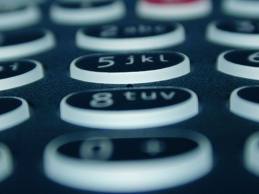 Wraz ze wzrostem liczby użytkowników sieci komórkowych używana w nich sieć radiowa stawała się coraz bardziej przeciążona. Nie można było rozwiązać tego problemu na bazie istniejących systemów analogowych. Nowe standardy sieci zaczęły wykorzystywać transmisję cyfrową co znacznie zwiększyło pojemność sieci. Sieci wykorzystujące ten rodzaj transmisji określane były jako telefonia komórkowa drugiej generacji. Do najpopularniejszych systemów należały wynaleziony w Stanach Zjednoczonych cdmaOne oraz bazujący na specyfikacjach Europejskiego Instytutu Norm Telekomunikacyjnych GSM. GSM był pierwotnie projektowany jako system, który ma być zbudowany na obszarze Europejskiej Wspólnoty Gospodarczej (EWG), ale obecnie sieci w tym standardzie znajdują się na wszystkich kontynentach. Systemy drugiej generacji są obecnie najpopularniejszymi sieciami komórkowymi, ciągle są rozbudowywane - zaimplementowano w nich na przykład przesyłanie danych na bazie komutacji pakietów (w systemach cdmaOne - specyfikacja IS-95B, w systemach GSM - technologie GPRS i EDGE).
Telefonia komórkowa trzeciej generacji:
Międzynarodowy Związek Telekomunikacyjny (ITU, International Telecommunication Union) na początku lat 90tych rozpoczął pracę nad IMT-2000 - wspólną platformą, na której miały być oparte systemy 3G. Nie były to specyfikacje konkretnego systemu, ale zbiór wymagań które pozwalały ujednolicić usługi oferowane przez różne standardy oraz umożliwić współpracę pomiędzy różnymi systemami. Obecnie najpopularniejszymi standardami zaaprobowanymi przez ITU jako systemy opisywane przez IMT-2000 są UMTS i systemy z rodziny CDMA2000.
Telefonia komórkowa czwartej generacji :
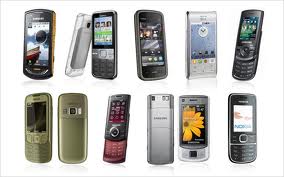 Nazwa "4G" nie jest formalnym terminem wykorzystywanym w oficjalnych dokumentach opisujących standardy telekomunikacyjne, niemniej jest ona często używana jako określenie systemów, których specyfikacje opisują przesyłanie danych z przepływnością większą niż ta oferowana przez obecne systemy 3G. Najczęściej określa się tak systemy oparte na standardach WiMAX i Long Term Evolution. LTE jest zdecydowanie częściej wybierany przez operatorów jako przyszły element ewolucji, której podlegają zarządzane przez nich sieci i ma szanse stać się przyszłym globalnym standardem telefonii komórkowej.
Rozwój technologiczny:
Rozwój technologiczny dosięga każdej dziedziny życia.Oczywiście telefonia oraz telefony komórkowe ze względu na swoją powszechność oraz codzienność użytkowania zaliczają się do tego rodzaju dziedzin życia każdego człowieka. Nie dziwi wiec fakt, że rozwój technologiczny oraz rozwój standardów dotknął również tego rodzaju opisywanej w niniejszym tekście dziedziny. Telefony komórkowe rozpoczęły swój rozwój wtedy, gdy po raz pierwszy weszły na rynek. Wówczas zrobiły już bardzo dużą furorę. Producenci wiedzieli, że muszą pracować nad rozwojem technologicznym tych urządzeń, gdyż jest to przyszłość naszego codziennego życia. Tutaj wykorzystywane są najpotrzebniejsze funkcje, które posiada każdy telefon komórkowy. Mowa w tym przypadku oczywiście o wykonywaniu połączeń. To akurat jest jedynie jedna funkcja, która jest masowo oraz powszechnie wykorzystywana na świcie. Tym właśnie kierowali się producenci, którzy chcieli by rozwój technologiczny w jak największym stopniu dotknął również telefony komórkowe. Widzimy dzisiaj, że tak się stało.
Lista największych operatorów telefonii komórkowej :
China Mobile (606,2 miliona subskrypcji, działa w 2 krajach)
Vodafone (247.3 miliona subskrypcji, działa w 19 krajach)
Telefónica (190.1 miliona subskrypcji, działa w 20 krajach)
America Movil (174.9 miliona subskrypcji, działa w 17 krajach)
China Unicom (137.7 miliona subskrypcji, działa w Chinach)
Deutsche Telekom (127.1 miliona subskrypcji, działa w 12 krajach)
Telenor (96.6 miliona subskrypcji, działa w 10 krajach)
Airtel (93.9 miliona subskrypcji, działa w 2 krajach)
Mobile TeleSystems (92.3 miliona subskrypcji, działa w pięciu krajach)
Verizon Wireless (86.6 miliona subskrypcji, działa w USA)
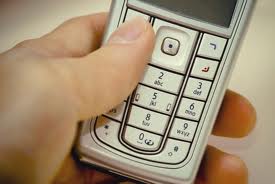 Rynek telefonii komórkowej :
Na koniec 2010 roku penetracja rynku telefonii komórkowej w Polsce wyniosła 123 %, co oznacza, że w kraju jest ok. 47 milionów numerów telefonii mobilnej. Wartość rynku telekomunikacyjnego (mierzona wielkością przychodów ze sprzedaży) wyniosła ponad 42,8 mld zł. i była o prawie 2 % wyższa w porównaniu z rokiem 2009.
Wiodący producenci telefonów GSM :
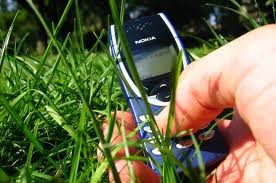 Obecnie najsłynniejszymi i zarazem wiodącymi producentami telefonów komórkowych na światowych rynkach są firmy : Nokia, Apple, Sony Ericsson, LG Electronics, Samsung oraz Research in Motion. Ta ostatnia firma swoje tryumfy święci głównie na terenie całych Stanów Zjednoczonych. Korporacje te zajmują się także produkcją supernowoczesnych telefonów nowej generacji.
Z najnowszych badań statystycznych wynika, iż rynek telefonów komórkowych w trzecim kwartale ubiegłego roku wzrósł o 14, 6 %. Producenci na całym świecie wypuścili do sprzedaży 340 milionów sztuk takich urządzeń, podczas gdy w roku 2009(w tym samym okresie) ta liczba wynosiła 297 milionów. Ten fakt dobitnie świadczy o tym, że nawet wielki światowy kryzys gospodarczy nie zagroził finansom tej branży.
Pionierem w dziedzinie producentów komórek jest oczywiście fińska Nokia. Poprzez swoje ostatnie modele – C7 i C8, zyskała sobie nowych nabywców, ale również uległa presji cenowej ze strony konkurencji. Nie da się jednak ukryć, że Nokii dosyć mocno po piętach depcze koreański Samsung, który w najbliższym czasie ma zamiar przejąć pozycję lidera na rynku.
Amerykańska firma Apple jest natomiast synonimem awangardy w telefonii GSM, głównie za sprawą wprowadzenia na rynek swojego iphona, który łączy zalety telefonu komórkowego z funkcjonalnością notebooka. W ostatnim roku Apple wprowadziło to niezwykłe urządzenie w kolejnych 17 krajach świata.
Producenci telefonów komórkowych już dawno rozpoczęli bitwę o klientów, starając się ich zachęcić do nabycia swoich produktów, poprzez kosztowne i interesujące kampanie reklamowe, atrakcyjne ceny oraz mnogość przydatnych funkcji. Obecne telefony skupiają nawet kilka urządzeń w jednym, a ich lekkość i niewielki rozmiar przyczyniają się do zainteresowania nimi klientów na całym świecie.
Operatorzy komórkowi :
Rynek usług komórkowej transmisji głosu i danych nieustannie ewoluuje, powiększając swoje struktury. Co jakiś czas powstają nowi operatorzy działający w tej branży z lepszym lub gorszym skutkiem. Konkurencja jest więc ogromna, a szanse na przetrwanie mają jedynie najsilniejsze firmy. Oferty operatorów GSM są bardzo zróżnicowane, a korzystają na tym przede wszystkim klienci, którzy mogą liczyć na częste promocje.
Najpopularniejszym polskim przedsiębiorstwem telekomunikacyjnym jest spółka Polkomtel (Plus GSM). Komercyjne uruchomienie sieci nastąpiło w październiku 1996 roku. Do dnia dzisiejszego Plus GSM oferuje usługi przeznaczone zarówno dla klientów biznesowych, jak i indywidualnych pod markami Plus, Simplus, Mixplus oraz Sami Swoi w systemach abonamentowym , przedpłaconym (telefony na kartę) oraz łączonym (mix karty i abonamentu). Firma posiada mnóstwo klientów na terenie całego kraju, a ciekawostką może być fakt, iż we wrześniu 2004 jako pierwsza w Polsce uruchomiła usługi telefonii komórkowej trzeciej generacji UMTS. W ofercie znajdują się usługi głosowe, tekstowe, roaming, informacje i rozrywka, wideorozmowy, walkie talkie, dostęp do internetu oraz poczta elektroniczna.
Poza Plusem w naszym kraju działa jeszcze kilka innych sieci komórkowych. Do tych najważniejszych należą niewątpliwie : Era (Polska Telefonia Cyfrowa), Orange, Play, Netia Mobile oraz Heyah. Ta ostatnia jest marką prepaid, należącą do PTC
  i skierowaną głównie dla młodych klientów. Firma Orange działa w Polsce zaledwie od niespełna sześciu lat, zastępując wcześniejszą markę o nazwie Idea. Należy ona do francuskiej korporacji France Telekom, który między innymi jest głównym udziałowcem Telekomunikacji Polskiej.
Znaczenie telefonów :
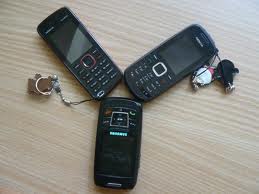 W życiu wielu osób© telefon komórkowy ma ogromne znaczenie. Chodzi w tym przypadku oczywiście o osoby przedsiębiorcze, które prowadzą swoją działalność gospodarczą oraz muszą być w ciągłym kontakcie ze sowimi pracownikami lub klientami. Oczywiście w tym przypadku telefony komórkowe maja ogromne znaczenie. Jednak warto zawsze mieć przy sobie tego rodzaju urządzenie. Życie lubi płatać nam figle. To każdy wie. Czasami w kryzysowych sytuacjach użycie telefonu komórkowego to kluczową oraz nie zbędną sprawą. Nie dziwi iwę fakt, że warto mieć tego rodzaju urządzenie w kieszeni lub torebce. Nie ważny wiele, a może uratować nam lub komuś innemu życie. To pokazuje nam, jak ogromne znaczenie mają telefony komórkowe w życiu każdego człowieka. Już nawet dzieci o tym wiedzą. Rodzice kupują sowim pociechom telefony również po to, aby sprawdzać, czy nic im się nie stało oraz dozownic do nich w razie potrzeby. Jest to bardzo nowoczesny oraz bezpieczny sposób. Ingerencja technologii w wychowanie dzieci to już coś.
Seria modeli :
Każda firma oraz producent zajmujący się produkowaniem telefonów komórkowych posiada pogrupowane tego rodzaju modele.Oczywiście grupowane są one w specjalne serie zazwyczaj oznaczone podobnym numerem. Dla przykładu producent telefonów komórkowych Nokia, wypuszcza na rynek serię, która w nazwie będzie posiadała cyfrę piec. Oczywiście na początku. W tym przypadku widząc model Nokia 5500 oraz model 5600 możemy stwierdzić, że dane dwa modele pochodzą z jednej seri producenta. Można to poznać po nazwie danej serii oraz danych modelów, które bezpośrednio wchodzą w skład serii producenta. Każdy producent posiada tego typu serie. Nieraz są one oznaczone cyframi, nie raz liczbami a nie raz całymi słowami. To już leży w kompetencji producenta, który zajmuje się bezpośrednio produkcją telefonów komórkowych. Tym właśnie charakteryzują się serie telefonów komórkowych. Taki podział mrzemy jednak zauważyć w wielu inny dziedzinach życia oraz terminologiach bezpośrednio dotyczących standardów technologicznych oraz urządzeń elektronicznych. Rynek telefonów komórkowych
Funkcje pierwszych telefonów :
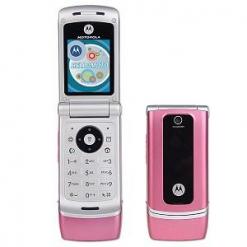 W tym przypadku nie ma co liczyć na fanfary oraz okrzyki radości. Czytając ten tekst, w obecnym czasie żyjemy w świecie technologicznie rozwiniętym . Teraz kolorowe teflony komórkowe, z mnóstwem funkcji to już charakterystyczny oraz swoisty standard. Wówczas jednak tego nie było. Mowa oczywiście o latach siedemdziesiątych oraz osiemdziesiątych dwudziestego wieku, kiedy to na rynek wkraczały pierwsze telefony komórkowe, które dało radę nosić ze sobą. Posiadały one tylko jedną funkcje. Funkcję dzwonienia. Wówczas nikt nie słyszał o standardach wysyłania wiadomości tekstowych SMS. Nikt nie wiedział nawet, że telefon komórkowy może służyć do czegoś innego, niż tylko do dzwonienia. Nikt tego nie wiedział, ponieważ nikt tego jeszcze nie wynalazł. Jednak mimo to, wszystko to, co zostały wynalezione znalazło odzwierciedlenie w późniejszych telefonach komórkowych., Nie taktem było by porównywanie pierwszych telefonów komórkowych do tych, które są obecne w współczesnym świecie. Te nowoczesne komórkowy, gdyby nie pierwsze telefony, nie stan biły by oraz nie miały by racji bytu.
Funkcje pierwszych telefonów :
W tym przypadku nie ma co liczyć na fanfary oraz okrzyki radości. Czytając ten tekst, w obecnym czasie żyjemy w świecie technologicznie rozwiniętym . Teraz kolorowe teflony komórkowe, z mnóstwem funkcji to już charakterystyczny oraz swoisty standard. Wówczas jednak tego nie było. Mowa oczywiście o latach siedemdziesiątych oraz osiemdziesiątych dwudziestego wieku, kiedy to na rynek wkraczały pierwsze telefony komórkowe, które dało radę nosić ze sobą. Posiadały one tylko jedną funkcje. Funkcję dzwonienia. Wówczas nikt nie słyszał o standardach wysyłania wiadomości tekstowych SMS. Nikt nie wiedział nawet, że telefon komórkowy może służyć do czegoś innego, niż tylko do dzwonienia. Nikt tego nie wiedział, ponieważ nikt tego jeszcze nie wynalazł. Jednak mimo to, wszystko to, co zostały wynalezione znalazło odzwierciedlenie w późniejszych telefonach komórkowych., Nie taktem było by porównywanie pierwszych telefonów komórkowych do tych, które są obecne w współczesnym świecie. Te nowoczesne komórkowy, gdyby nie pierwsze telefony, nie stan biły by oraz nie miały by racji bytu.
Pierwszy SMS :
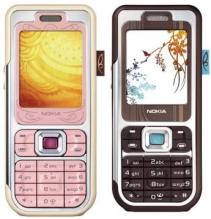 Wysłanie pierwszego SMS’a to było z pewnością wydarzenie, które zapisało się tłustym drukiem na kartach historii telefonii komórkowej. W tym przypadku oczywiście mamy do czynienia z wysłaniem prędzej wiadomości tekstowej za pomocą ówczesnych standardów technologicznych. Pierwsze wysyłanie SMS’a miało miejsce 3 grudnia 1992 roku. To było osiemnaście lat temu. Teraz widzimy, jak popularne jest wysyłanie sms’ów oraz jak dużo osób korzysta z tego na co dzień. Jednak widać znajdziemy zwolenników oraz przeciwników tego rodzaju metody. Mimo to, sms’y są bardzo popularne oraz powszechnie wykorzystywane w codziennym życiu wielu osób na całym świecie. Nie dziwi wiec fakt, ze pop ortu korzystają z tego rodzaju funkcji, jakie w stan Drdzie już oferuj każdy telefon komórkowy. Jest to tak samo obecne i powszechne, jak dzwonienie na dany telefon poprzez użycie komórki. Weszło w krew producentom oaz jest umieszczane w każdym z produkowanych telefonów komórkowych. W przeciwnym wypadku straciłby na popularności.
Rozbudowa telefonów :
Technologia nie stoi w miejscu. Rozwój nauki oraz standardów technologicznych cały czas idzie na przód. W tym przypadku dotyka on również telefonów komórkowych oraz innych urządzeń elektronicznych. Rozbudowę telefonów komórkowych możemy obserwować na własne oczy. Jeszcze parę lat temu, nikt nie słyszał o telefonach komórkowych z kolorowym wyświetlaczem. Dzisiaj jest to już standard. W dzisiejszych czasach nikt nie wykorzystuje już klawiatury telefonu komórkowego. Producenci zajęli się produkcją telefonów z dotykowym wyświetlaczem. TO nie byle jaki wyświetlacz, Potrafi on generować piękny, przejrzysty oraz co najważniejsze wysokiej jakości obraz. TO pokazuje nam, jak bardzo rozwój oraz rozbudowa telefonów komórkowych poszła do przodu. Nie dziwi również fakt, że dzięki temu, telefony komórkowe oraz urządzenia tego rodzaju, które opisywane są w niniejszym tekście zyskały ogromna popularność. Rozbudowa telefonów trwa nadal, Nic nie zatrzymało się w miejscu i na pewno jeszcze długo się nie zatrzyma. Ludzie Clay czas dadzą do tego, by rozbudowywać standardy technologiczne.
PraktycznośC :
Należy w tym przypadku pamiętać o tym, że telefony komórkowe towarzyszą nam codziennie, każdego dnia., Są tak istotne oraz tak popularnie wykorzystywane przez masową liczbę ludzi, że zyskały tego rodzaju miano. Nie dziwi wiec fakt, że dobre oraz popularne modele telefonów komputerowych powinny cechować się kilkoma ważnymi cechami, które po prostu sprawiają, że dane modele są dobre oraz powszechnie wykorzystywane. Kolejnym czynnikiem jest praktyczność. To, że używamy telefonu komórkowego na co dzień nie zostało wymienione bez podstaw. Gdyby dany model nie był praktyczny, poręczny i tak dalej, to nie używalibyśmy go co dziennie, a nawet wcale. Automatycznie straciłby na wartości, popularności oraz uznaniu. Nie dziwi więc fakt, że producenci telefonów komórkowych przykładają do tego ogromną wagę oraz starają się jak najlepiej usprawnić działanie każdego swojego produktu. W tym przypadku koszta się nie liczą, Liczą się zadowoleni klienci oraz popularność i prestiż danego producenta oraz firmy.
koniec
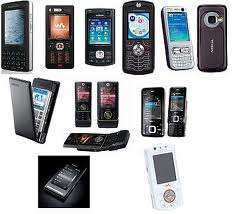